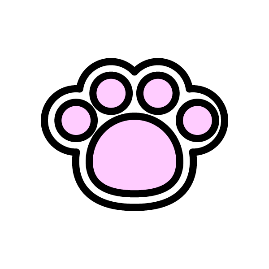 ネコでもわかる！7人制スポーツ雪合戦のルール
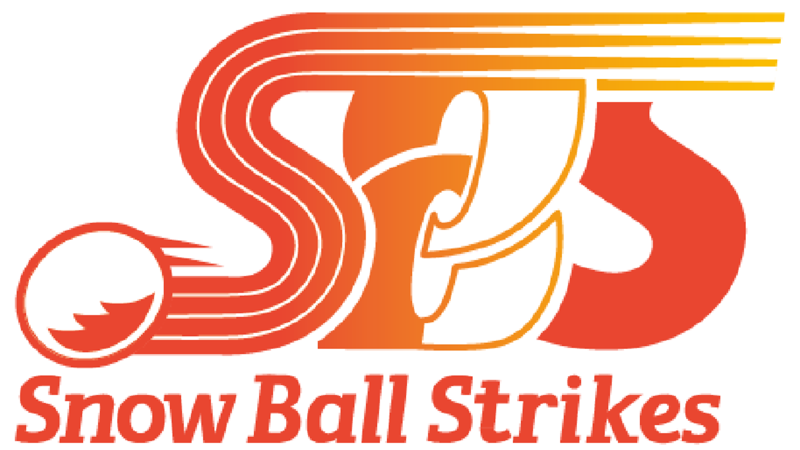 ６
７
４
２
３
１
５
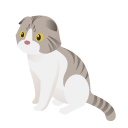 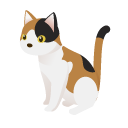 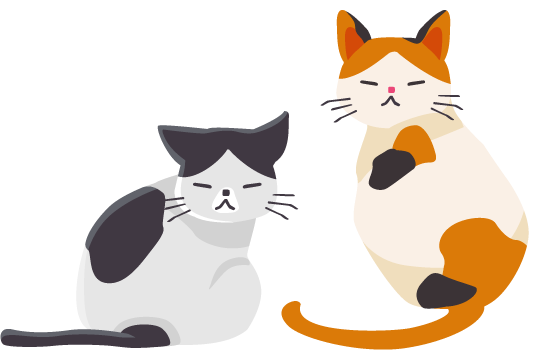 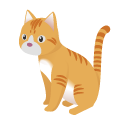 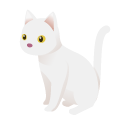 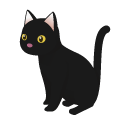 バックス　
オールコート移動可！
フォワード　自陣のバックラインから
相手のエンドラインまで移動できる
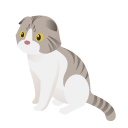 ※
※
ｼｬﾄｰ
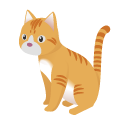 ※シェルター
雪球
バック
　ライン
※
※
自陣
敵陣
日本雪合戦連盟制定のルール（抜粋）
3分3セットマッチ、2セット先取で勝ち。（勝ち点制）
雪玉は1セット90個。試合の始まる前に、270個チームで制作する。
＜スコアのつけ方＞
相手のフラッグを抜く→10点
相手を全員倒す→10点
相手のコートに味方が４人同時に侵入→相手に10点
1セット終了時、コートに残った人数→1名につき1点


相手チームの旗を抜くか、雪球で相手を全員倒すと勝ち！
相手コートに４人同時に侵入すると負け！
勝点が同じ時6m先の的に雪球を当てる
ビクトリー
スローで決着
ざっくりまとめると・・・
7月28日（土）10:00より　町田シバヒロで雪合戦
＃アツいぜ雪合戦　　ぶーにゃんコミュニケーション株式会社
　℡　０３－６３２６－５１０６　(平日10:00～18:00)